44-2
These materials are by the Kongki Ka Project and are made available to you under the terms of the Creative Commons Attribution ShareAlike license 4.0.
You have permission to share and redistribute these materials in any format and to make reasonable revisions and adaptations of this translation, provided that:
You include the above licence and source information.
If you redistribute these materials or create derivatives, you must distribute your contributions under the same license as the original.
 
The Holy Bible, Berean Standard Bible, BSB is produced in cooperation with Bible Hub, Discovery Bible, OpenBible.com, and the Berean Bible Translation Committee. This text of God's Word has been dedicated to the public domain.
 
Tibetan text is from the Central Tibetan Bible translation by Central Asia Publishing. Used by permission.
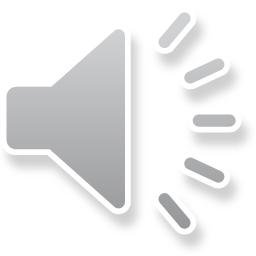 [Speaker Notes: Checked Kham
44 The Crucifixion
1. Carrying the cross - Luke 23:26-32 (Left Top)
2. The Crucifixion – Luke 23:33-49; John 19:17-37 (Center)
3. Curtain torn in two - Matt 27:51-54 (Right Top)
4. Putting the body in the tomb – John 19:38-42; Matt 27:61-66]
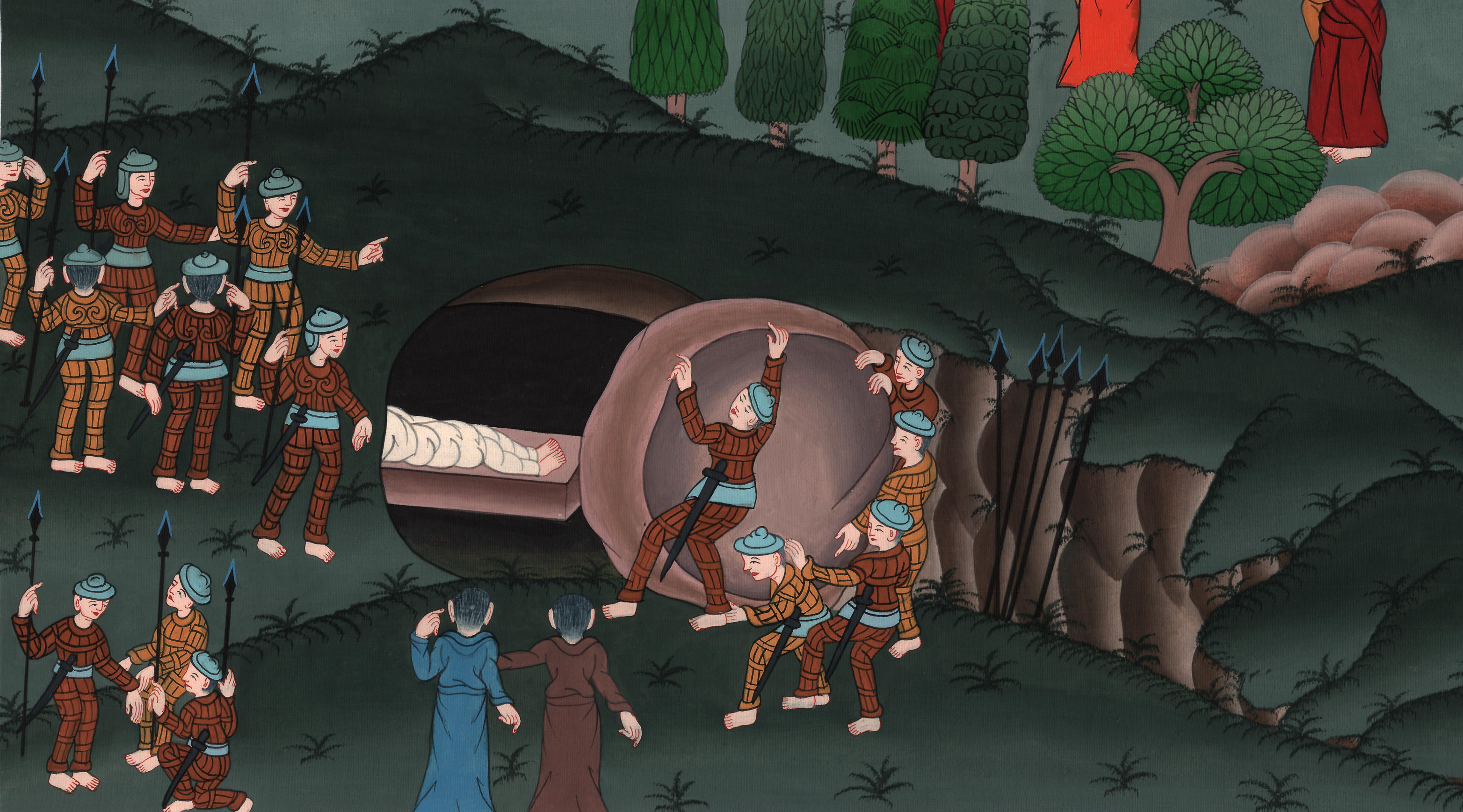 མད་ཐཱ 27, ཡོ་ཧ་ནན 19
སྟོན་པ་ཡེ་ཤུའི་སྐུ་སྤུར་དུར་ཁང་ནང་བཅུག་པ།
མད་ཐཱ 27, ཡོ་ཧ་ནན 19
སྟོན་པ་ཡེ་ཤུའི་སྐུ་སྤུར་དུར་ཁང་ནང་བཅུག་པ།
Putting the body in the tomb – John 19:38-42; Matt 27:45-66 
Here is more of what happened when Jesus died.
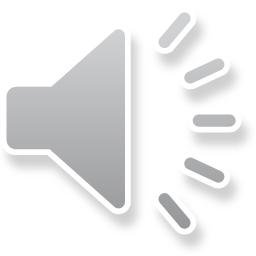 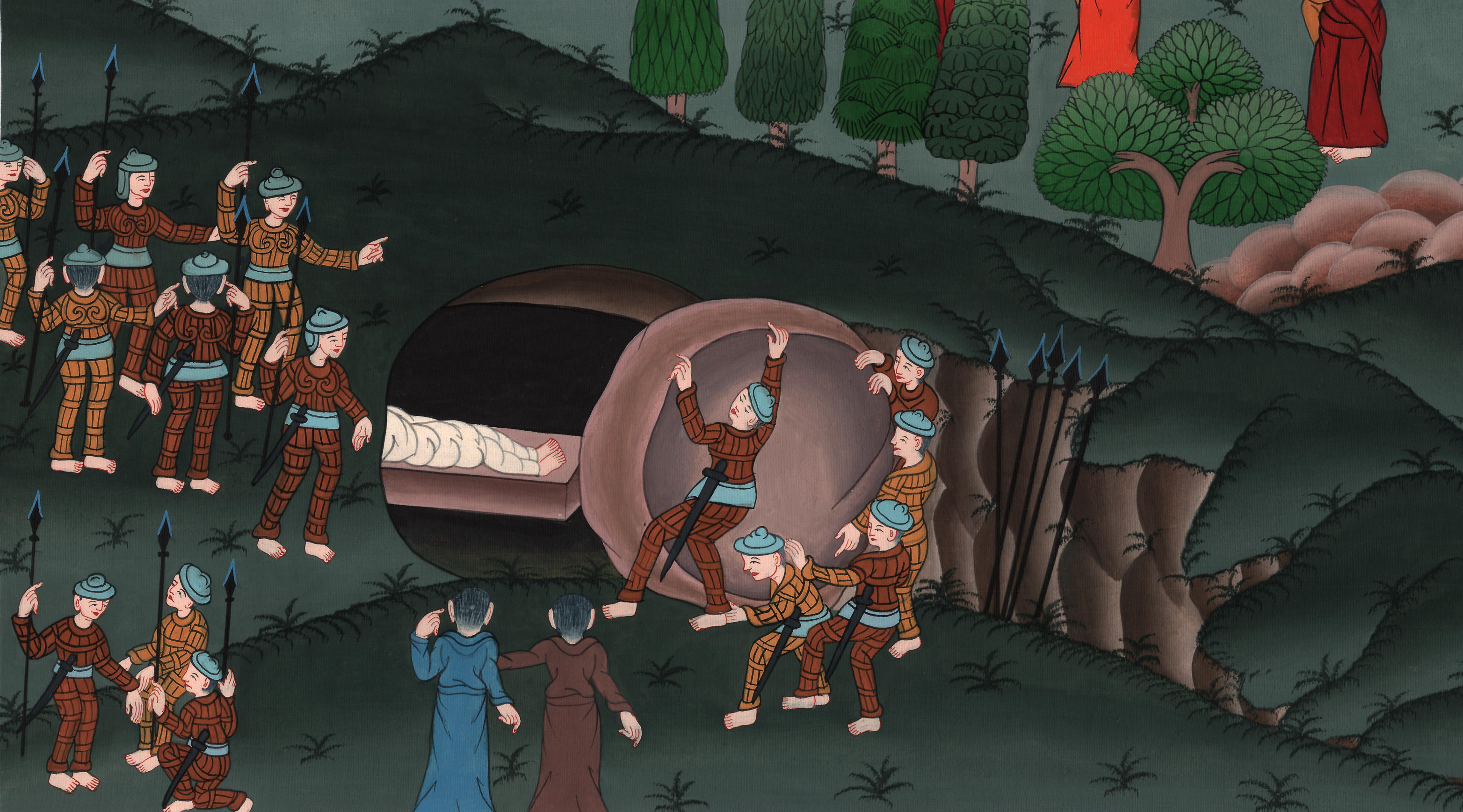 མད་ཐཱ 27, ཡོ་ཧ་ནན 19
སྟོན་པ་ཡེ་ཤུའི་སྐུ་སྤུར་དུར་ཁང་ནང་བཅུག་པ།
This work is licensed under a Creative Commons Attribution-ShareAlike 4.0 International License
མད་ཐཱ 27:51དེའི་སྐབས་མཆོད་ཁང་ཆེན་མོའི་ནང་གི་ཡོལ་བ་དེ་སྟེང་ནས་འོག་བར་དུམ་བུ་གཉིས་སུ་རལ། ས་གཡོས་པ་དང་བྲག་གས།
Matt 27:51At that moment (when Jesus died) the veil of the temple was torn in two from top to bottom. The earth quaked and the rocks were split.
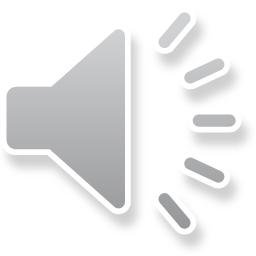 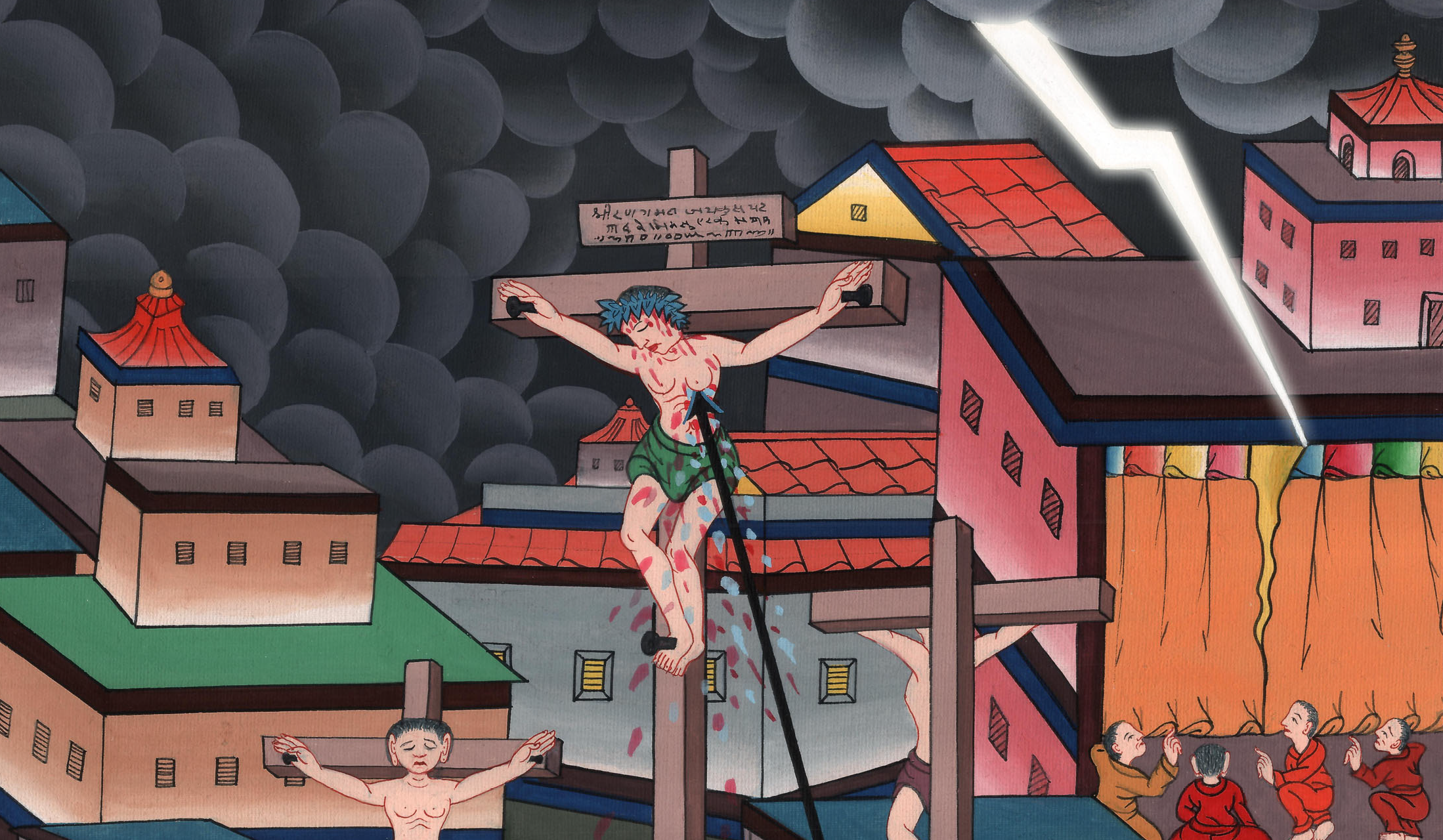 མད་ཐཱ 27:51
52དུར་ཁང་གི་སྒོ་ཕྱེ་ནས་དཀོན་མཆོག་གི་མི་འཆི་བ་རྣམས་ལས་མང་པོ་གསོན་པོར་ལང་བར་གྱུར་ཏེ།
52The tombs broke open, and the bodies of many saints who had fallen asleep were raised.
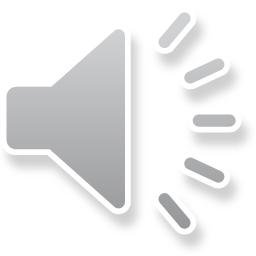 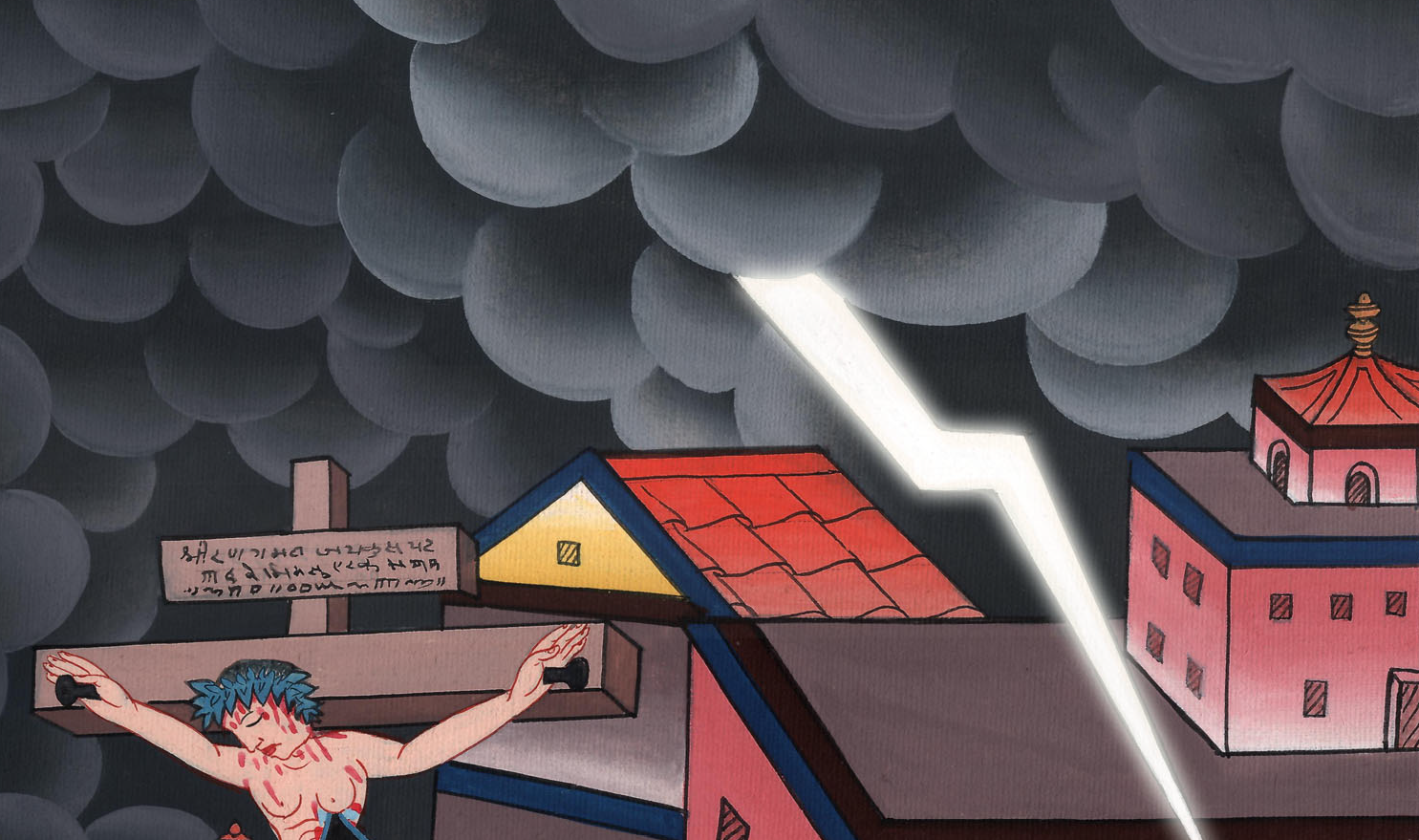 མད་ཐཱ 27:52
54དམག་མིའི་བརྒྱ་དཔོན་དང༌། ཁོ་དང་མཉམ་དུ་ཡེ་ཤུ་སྲུང་མཁན་རྣམས་ཀྱིས་ས་ཡོམ་དང་གང་བྱུང་བ་ཐམས་ཅད་མཐོང་ནས་ཤིན་ཏུ་འཇིགས་ཏེ་“མི་འདི་དངོས་གནས་དཀོན་མཆོག་གི་སྲས་ཡིན་ནོ་”ཞེས་སྨྲས།
54When the centurion and those with him who were guarding Jesus saw the earthquake and all that had happened, they were terrified and said, “Truly this was the Son of God.”
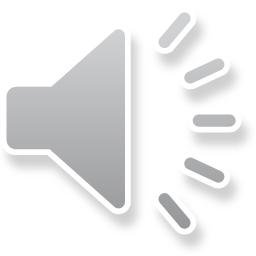 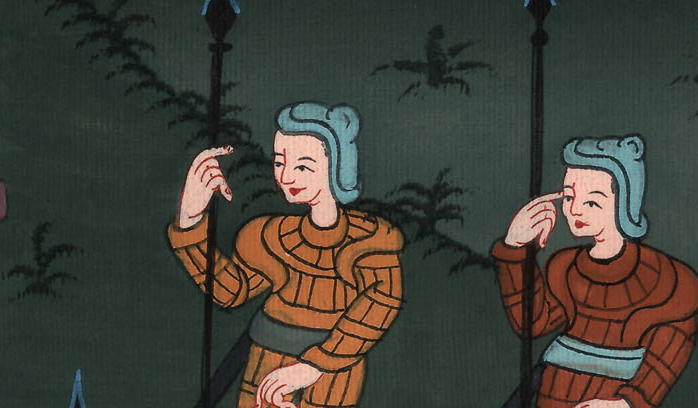 མད་ཐཱ 27:54
ལུ་ཀཱ 23:48བྱ་བ་འདི་རྣམས་ལ་ལྟ་བའི་ཆེད་དུ་དེར་འཛོམས་པའི་མི་ཚང་མས་གང་བྱུང་བ་མཐོང་ནས་བྲང་ཁོག་བརྡུངས་ཏེ་སོ་སོའི་ནང་ལ་སོང༌།
Luke23:48And when all the people who had gathered for this spectacle saw what had happened, they returned home beating their breasts.
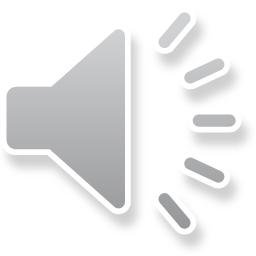 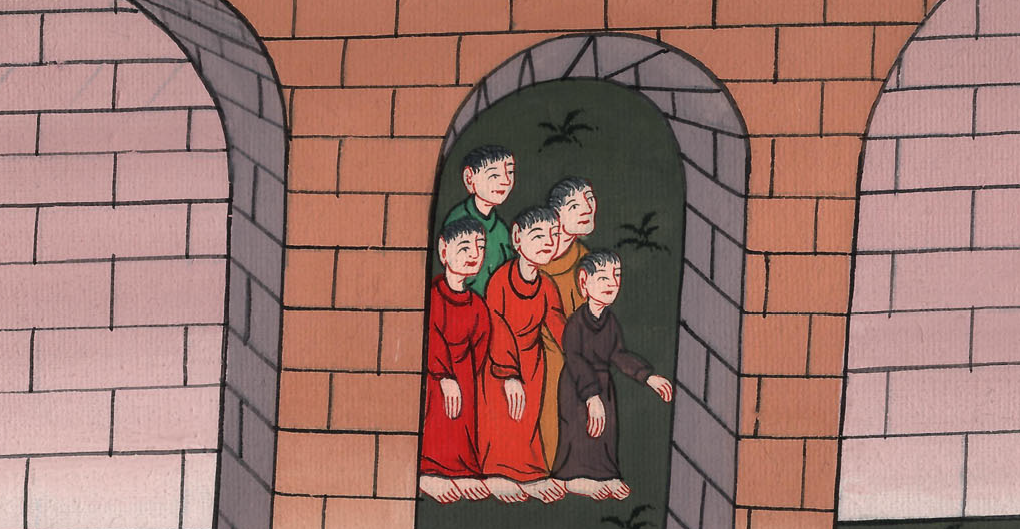 ལུ་ཀཱ 23:48
49འོན་ཀྱང་ཁོང་གི་ངོ་མཁྱེན་པ་ཐམས་ཅད་དང༌། ག་ལིལ་ཡུལ་ནས་ཁོང་གི་རྗེས་སུ་འབྲངས་པའི་བུད་མེད་རྣམས་རྒྱང་རིང་དུ་བསྡད་དེ་བྱ་བ་འདི་ཚོར་བལྟས།
49But all those who knew Jesus, including the women who had followed Him from Galilee, stood at a distance watching these things.
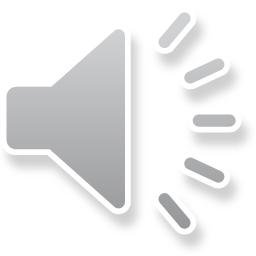 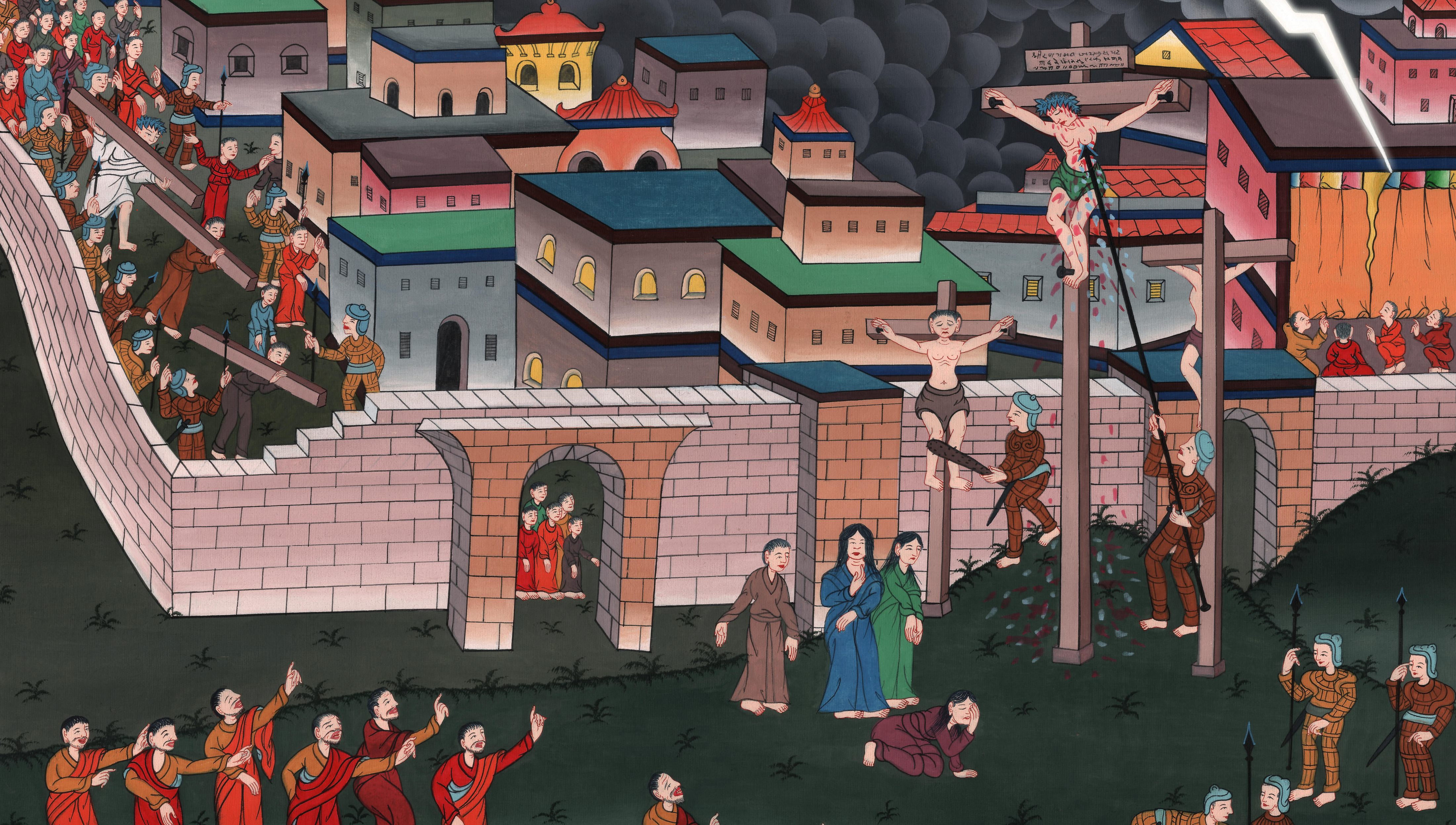 མད་ཐཱ 27:49
ཡོ་ཧ་ནན 19:31
དེའི་ཉིན་གྲ་སྒྲིག་གི་ཉིན་མོ་ཡིན་ཏེ། ངལ་གསོ་བའི་ཉིན་མོ་ཡང་ཡིན་པས་དེ་ནི་དུས་གལ་ཆེན་ཅིག་ཡིན་པའི་ཕྱིར། སྤུར་རྣམས་ངལ་གསོ་བའི་ཉིན་མོར་རྒྱང་ཤིང་ལ་མ་ལུས་པའི་ཆེད་དུ་ཡ་ཧུ་དཱ་པས་པི་ལ་ཏུ་ལ་དེ་ཚོའི་རྐང་པ་བཅག་ནས་སྤུར་དེ་རྣམས་འཁྱེར་བའི་ཕྱིར་ཞུས།
John 1931It was the day of Preparation, and the next day was a High Sabbath. In order that the bodies would not remain on the cross during the Sabbath, the Jews asked Pilate to have the legs broken and the bodies removed.
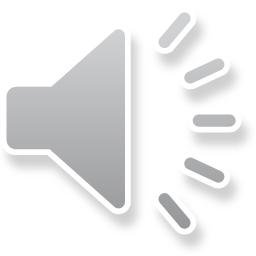 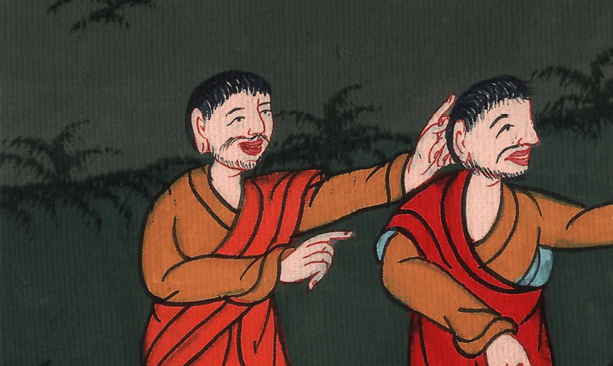 ཡོ་ཧ་ནན 19:31
32དེའི་ཕྱིར་དམག་མི་རྣམས་ཡོང་ནས་ཁོང་དང་མཉམ་དུ་རྒྱང་ཤིང་ལ་བརྒྱངས་པའི་མི་དང་པོའི་རྐང་པ་བཅག་ནས་མི་གཞན་པ་དེའི་རྐང་པའང་བཅག
32So the soldiers came and broke the legs of the first man who had been crucified with Jesus, and those of the other.
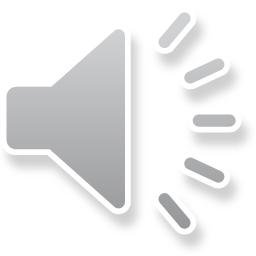 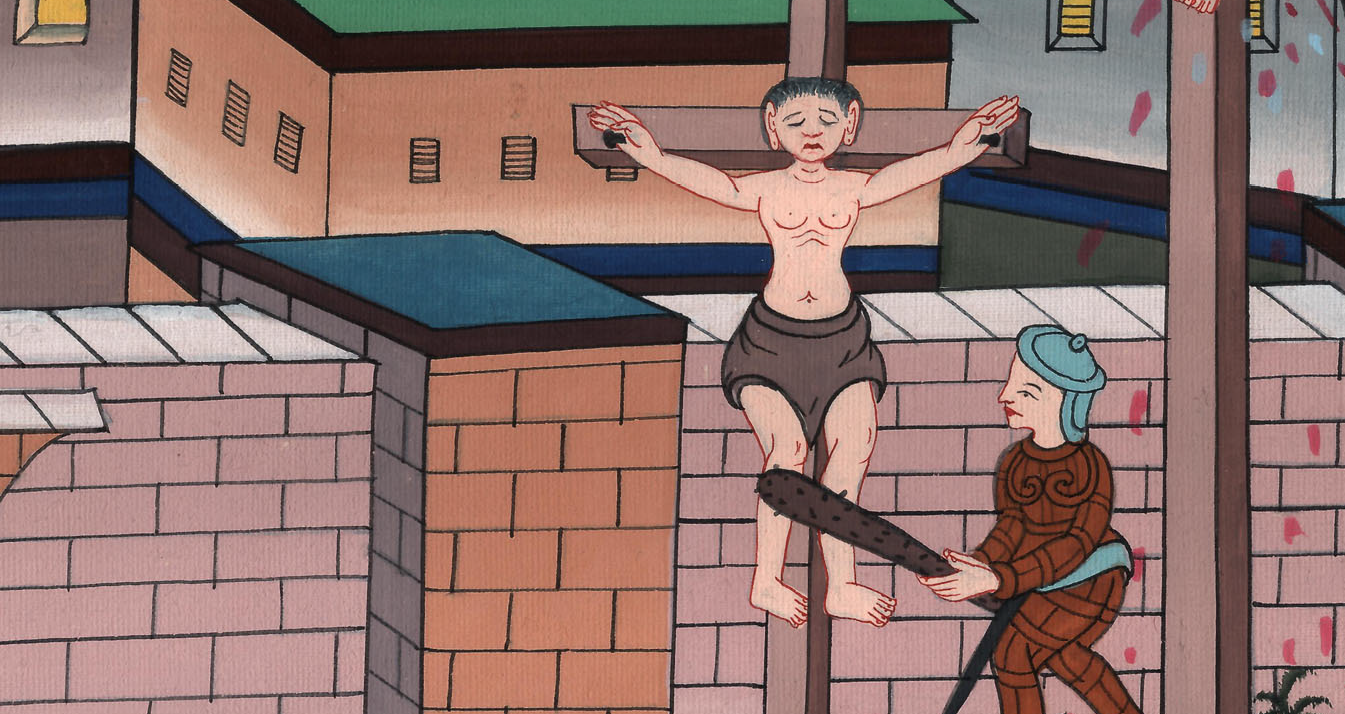 ཡོ་ཧ་ནན 19:32
33འོན་ཀྱང་ཁོ་ཚོ་ཡེ་ཤུའི་དྲུང་དུ་སླེབས་ནས་ཁོང་གྲོངས་ཚར་བ་མཐོང་སྟེ་ཁོང་གི་ཞབས་མ་བཅག
33But when they came to Jesus and saw that He was already dead, they did not break His legs.
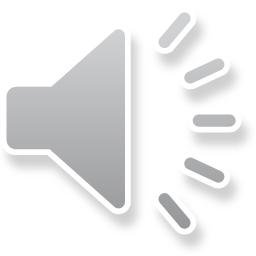 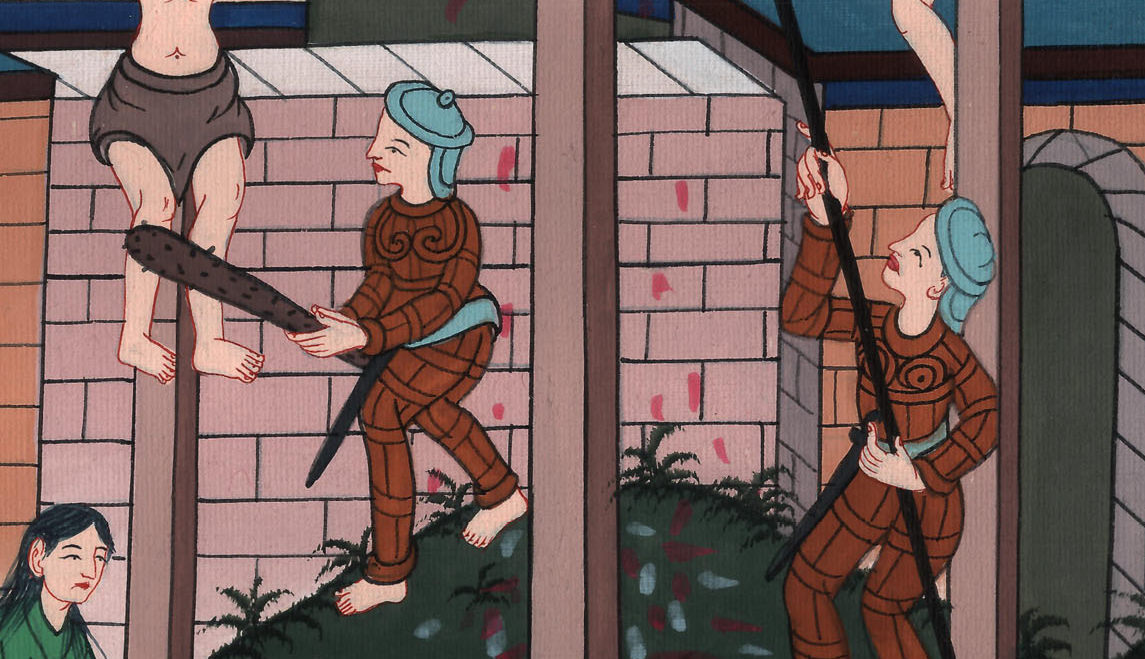 ཡོ་ཧ་ནན 19:33
34དམག་མི་རྣམས་ལས་གཅིག་གིས་ཁོང་གི་གཞོགས་ལ་མདུང་བཙུགས་མ་ཐག་ཏུ་ཁྲག་དང་ཆུ་ཐོན་ནོ།
34Instead, one of the soldiers pierced His side with a spear, and immediately blood and water flowed out.
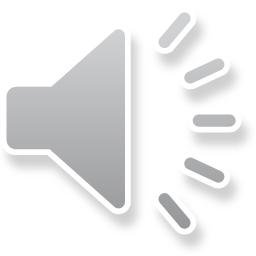 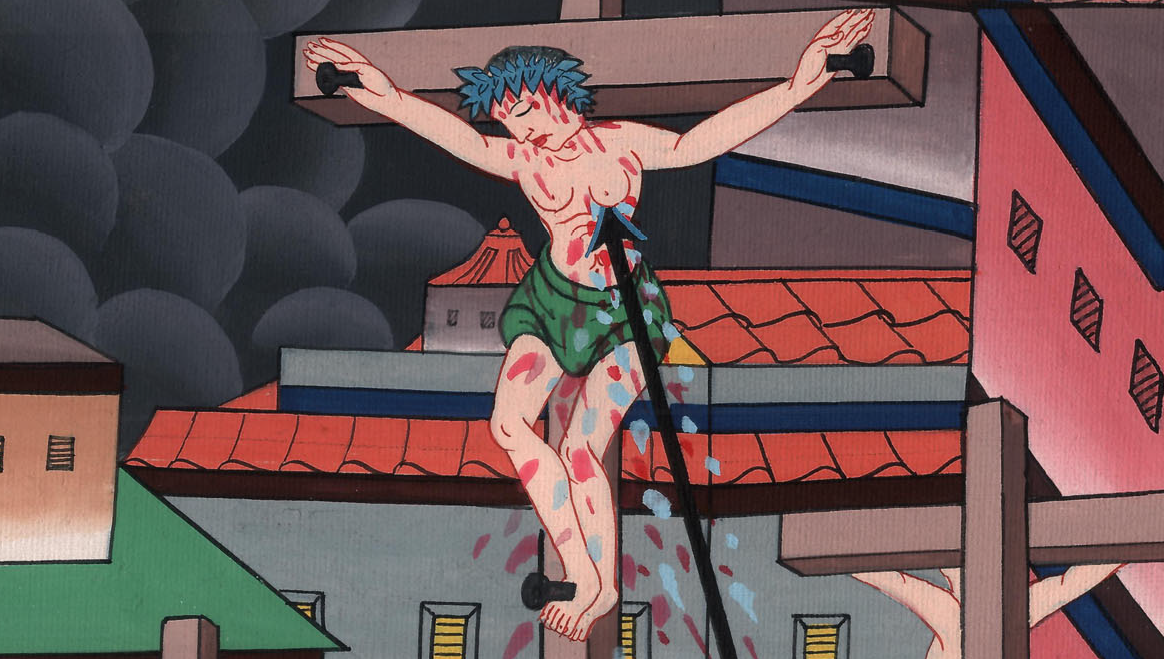 ཡོ་ཧ་ནན 19:34
36བྱ་བ་དེ་རྣམས་ནི་གསུང་རབ་ཀྱི་མདོ་ལས་ཁོང་གི་རུས་པ་ལས་གཅིག་ཀྱང་གཅོག་པར་མི་འགྱུར་ཞེས་དང༌། 37ཡང་མདོ་གཞན་ཞིག་ལ་དེ་རྣམས་ཀྱིས་སུ་ལ་བཙུགས་པ་དེ་ལ་ལྟ་བར་འགྱུར་རོ་ཞེས་གསུངས་པ་དེ་འགྲུབ་པའི་ཕྱིར་བྱུང་བ་ཡིན།
36Now these things happened so that the Scripture would be fulfilled: “Not one of His bones will be broken.” 37And, as another Scripture says: “They will look on the One they have pierced.”
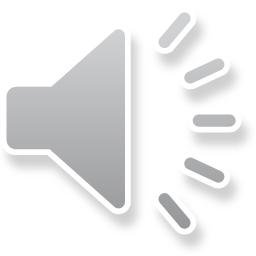 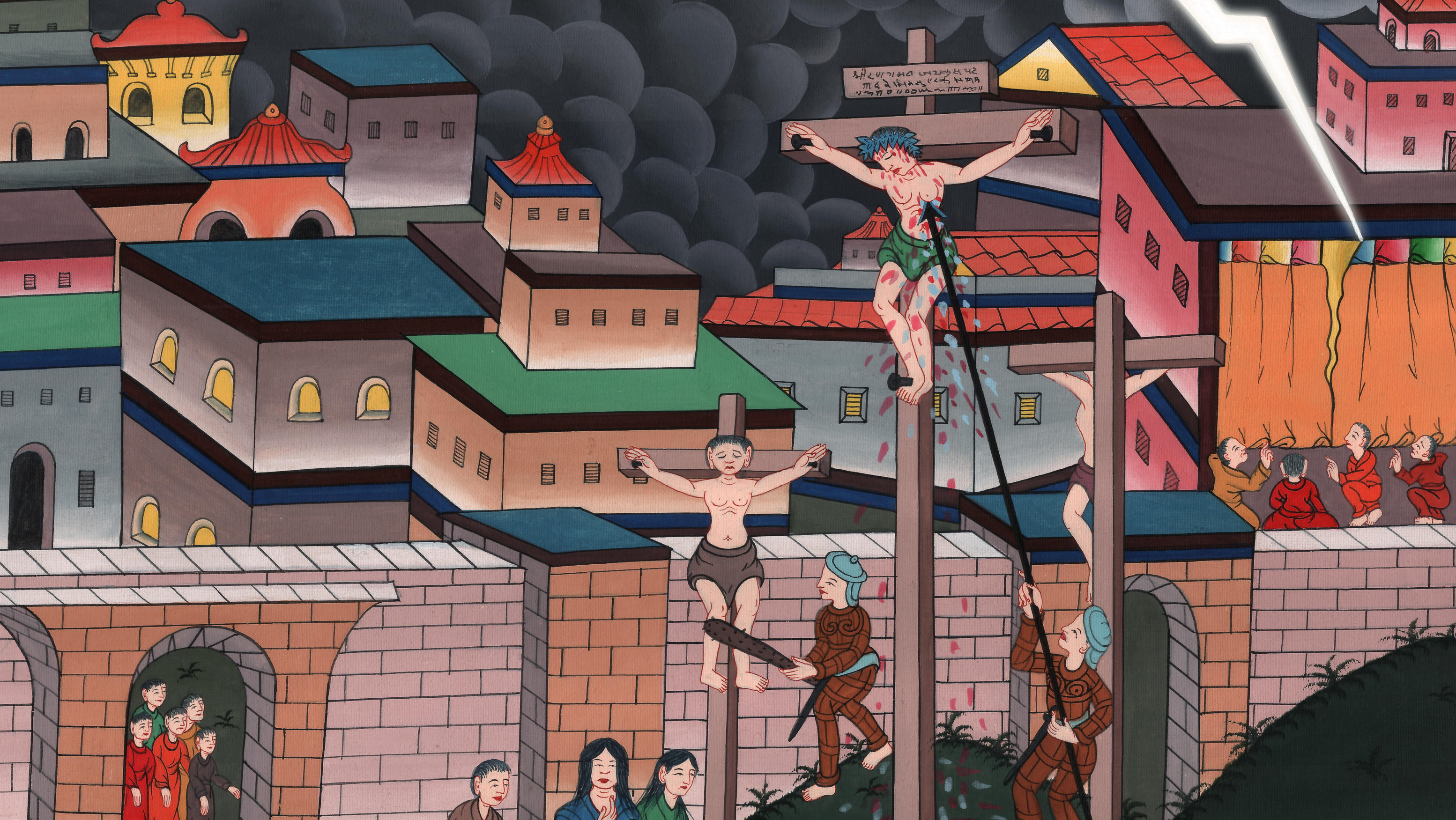 ཡོ་ཧ་ནན 19:36,37
མད་ཐཱ 27:57 དེ་ནས་དགོང་མོ་ཟིན་པའི་ཚེ་ཡེ་ཤུའི་སློབ་མར་གྱུར་བ་གྲོང་ཁྱེར་ཨ་རི་མ་ཐཱའི་ཕྱུག་པོ་ཡོ་སེབ་ཟེར་མཁན་ཞིག་དེར་སླེབས།
Matt 27 57When it was evening, there came a rich man from Arimathea named Joseph, who himself was a disciple of Jesus.
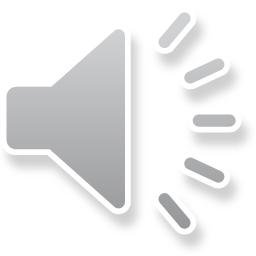 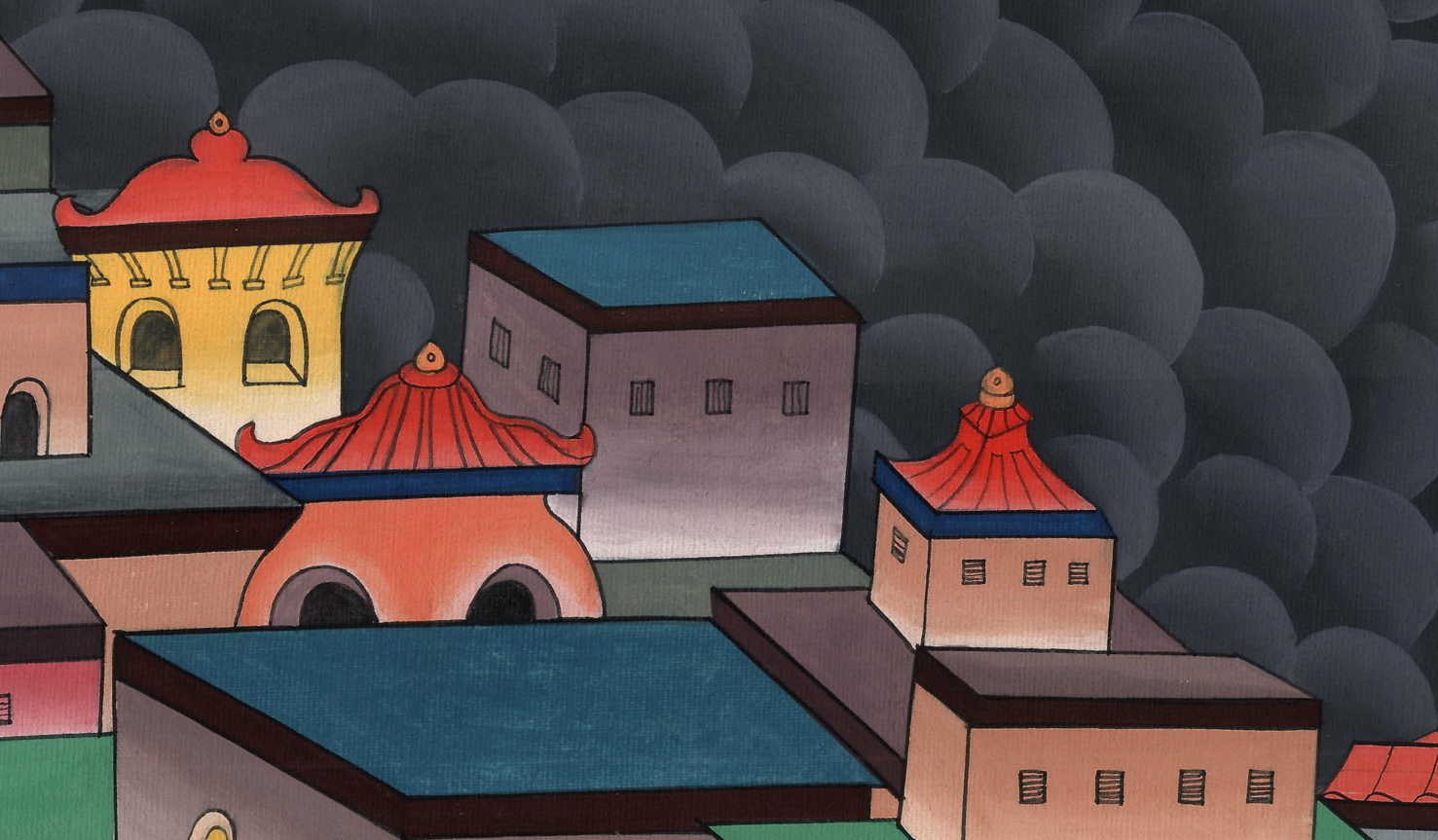 མད་ཐཱ 27:57
58མི་འདི་པི་ལ་ཏུའི་སར་ཕྱིན་ཏེ་ཡེ་ཤུའི་སྐུ་ཕུང་གནང་རོགས་ཞུས་པ་དང༌། པི་ལ་ཏུ་ཡིས་ཡོ་སེབ་ལ་སྤྲོད་རྒྱུའི་བཀའ་བཏང༌།
58He went to Pilate to ask for the body of Jesus, and Pilate ordered that it be given to him.
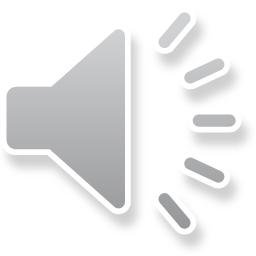 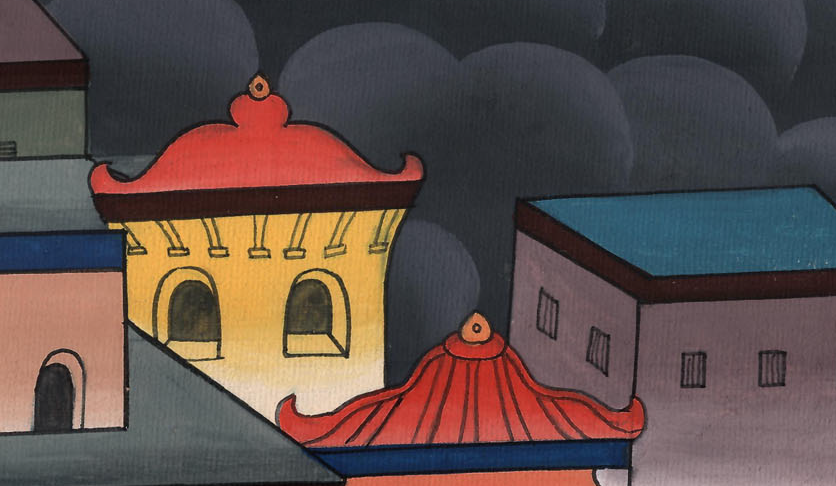 མད་ཐཱ 27:58
59ཡོ་སེབ་ཀྱིས་སྐྱབས་མགོན་ཡེ་ཤུའི་སྐུ་གདུང་བླངས་ཏེ…
59So Joseph took the body,…
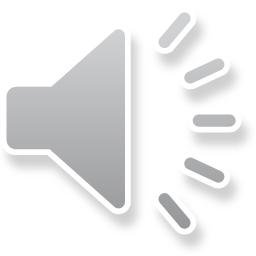 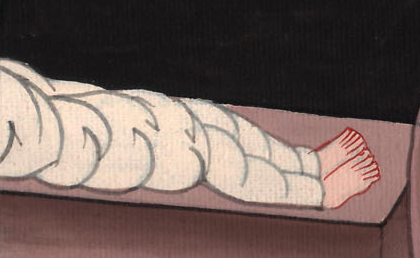 མད་ཐཱ 27:59
59ཡོ་སེབ་ཀྱིས་ཡེ་ཤུའི་སྐུ་ཕུང་ལེན་པ་དང༌། རས་སྤུས་ལེགས་གཙང་མ་ཤིག་གིས་སྒྲིལ་ནས། 60བྲག་ལ་བཟོས་པའི་རང་གི་དུར་ཁང་གསར་པར་བཞག་ནས། རྡོ་ཆེན་པོ་ཞིག་བསྒྲིལ་ཏེ་དུར་ཁང་གི་ཁ་བཀག་ནས་སོང༌།
wrapped it in a clean linen cloth, 60and placed it in his own new tomb that he had cut into the rock. Then he rolled a great stone across the entrance to the tomb and went away.
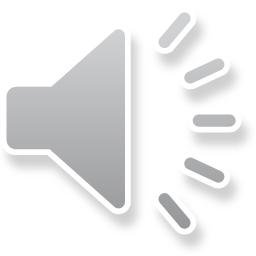 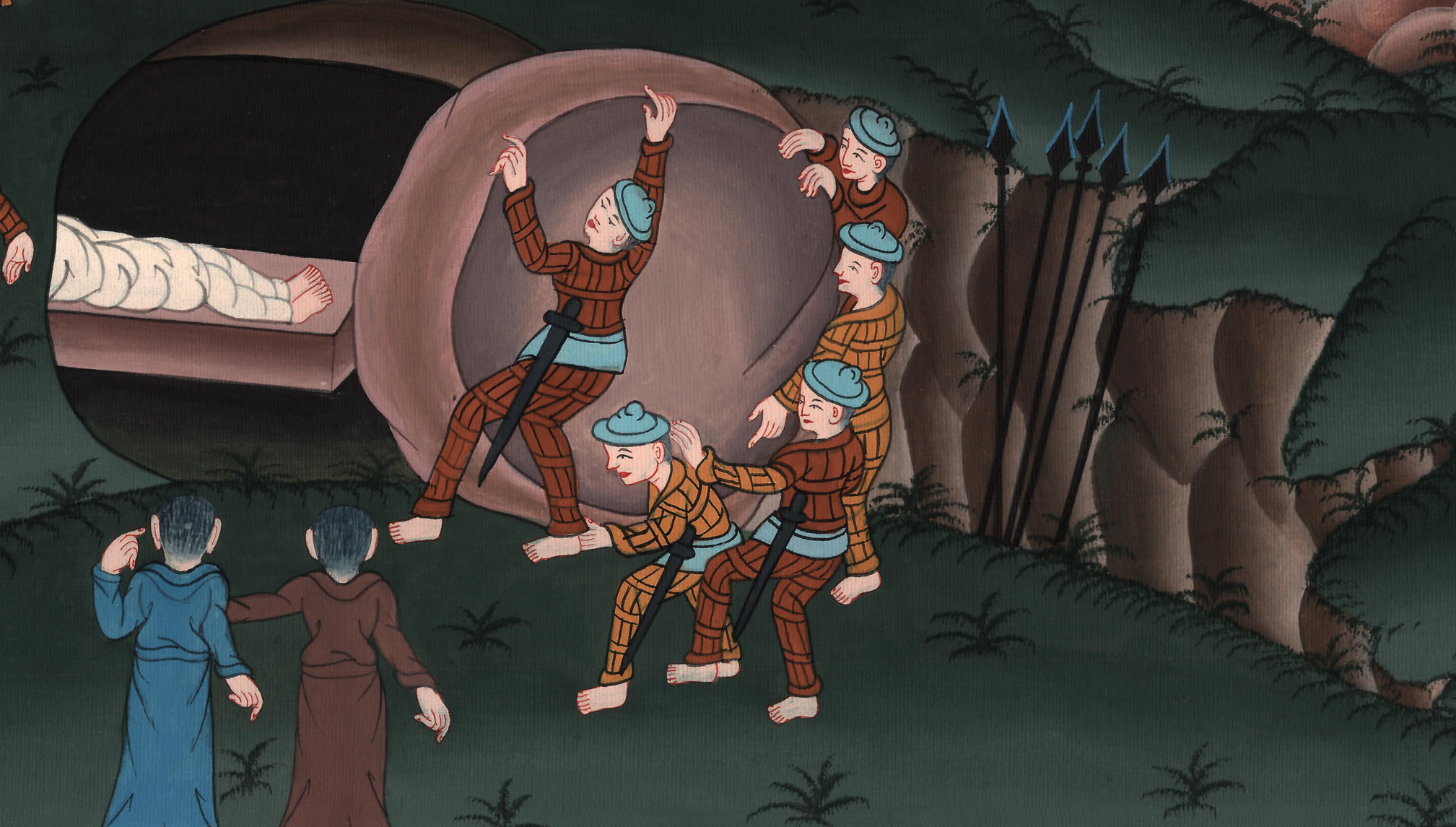 མད་ཐཱ 27:59,60
62དེའི་སང་ཉིན་གྲ་སྒྲིག་གི་ཉིན་མོའི་རྗེས་ཀྱི་ཉིན་མོར། བླ་ཆེན་གཙོ་བོ་དང་ཕཱ་རུ་ཤི་པ་རྣམས་པི་ལ་ཏུའི་དྲུང་དུ་འདུས་ནས།
62The next day, the one after Preparation Day, the chief priests and Pharisees assembled before Pilate.
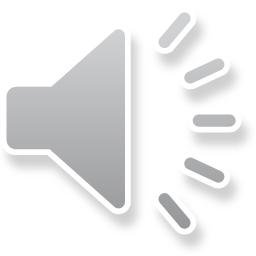 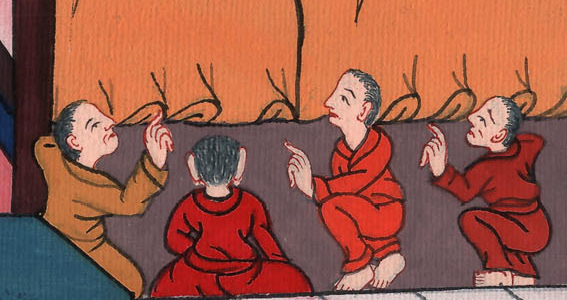 མད་ཐཱ 27:62
63ཁོ་ལ་“སྐུ་ཞབས་ལགས། ཁོ་གསོན་པའི་དུས་སུ་མགོ་སྐོར་གཏོང་མཁན་དེས་ཉི་མ་གསུམ་གྱི་རྗེས་སུ་ང་ནི་འཆི་བ་ནས་གསོན་པོར་ལང་བར་འགྱུར་ཞེས་ཟེར་བ་དེ་ང་ཚོས་དྲན་པས།
63“Sir,” they said, “we remember that while He was alive that deceiver said, ‘After three days I will rise again.’
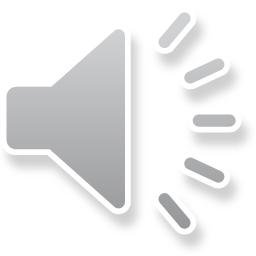 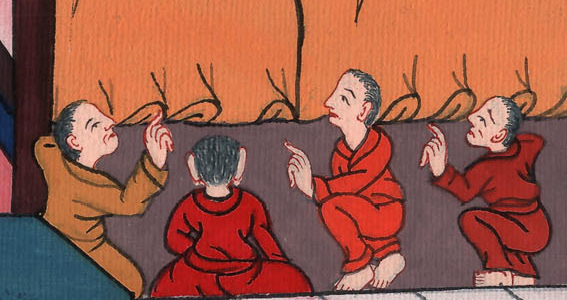 མད་ཐཱ 27:63
64ཉིན་གསུམ་པའི་བར་དུ་དུར་ཁང་སྲུང་དགོས་པའི་བཀའ་གཏོང་རོགས། དེ་མིན་ཁོའི་ཉེ་གནས་རྣམས་ཡོང་ནས་ཁོའི་རོ་ཕར་འཁྱེར་ནས་མི་རྣམས་ལ། ཁོང་འཆི་བ་ནས་སླར་གསོན་པོར་གྱུར་ཞེས་ཟེར་ཡོང་ཞེས་སྨྲས་པས། གཡོ་རྒྱུ་སྔོན་མ་ལས་མཐའ་མ་ངན་པར་འགྱུར་”ཞེས་བཤད།
64So give the order that the tomb be secured until the third day. Otherwise, His disciples may come and steal Him away and tell the people He has risen from the dead. And this last deception would be worse than the first.”
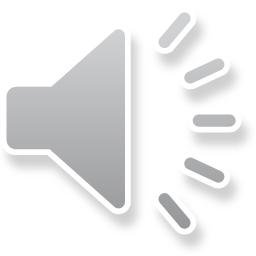 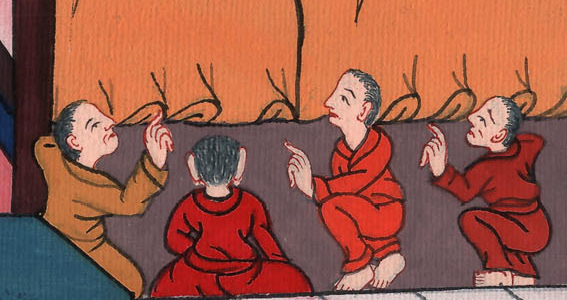 མད་ཐཱ 27:64
65པི་ལ་ཏུ་ཡིས་ཁོ་ཚོར་“སྲུང་དམག་རྣམས་ཁྱོད་རྣམས་ལ་ཡོད། སོང་ལ་གང་ཐུབ་པ་དམ་པོར་སྲུང་ཞིག་”ཅེས་སྨྲས།
65“You have a guard,” Pilate said. “Go, make the tomb as secure as you know how.”
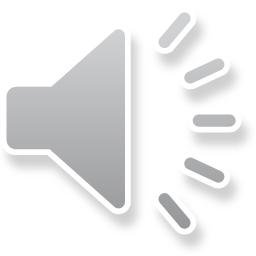 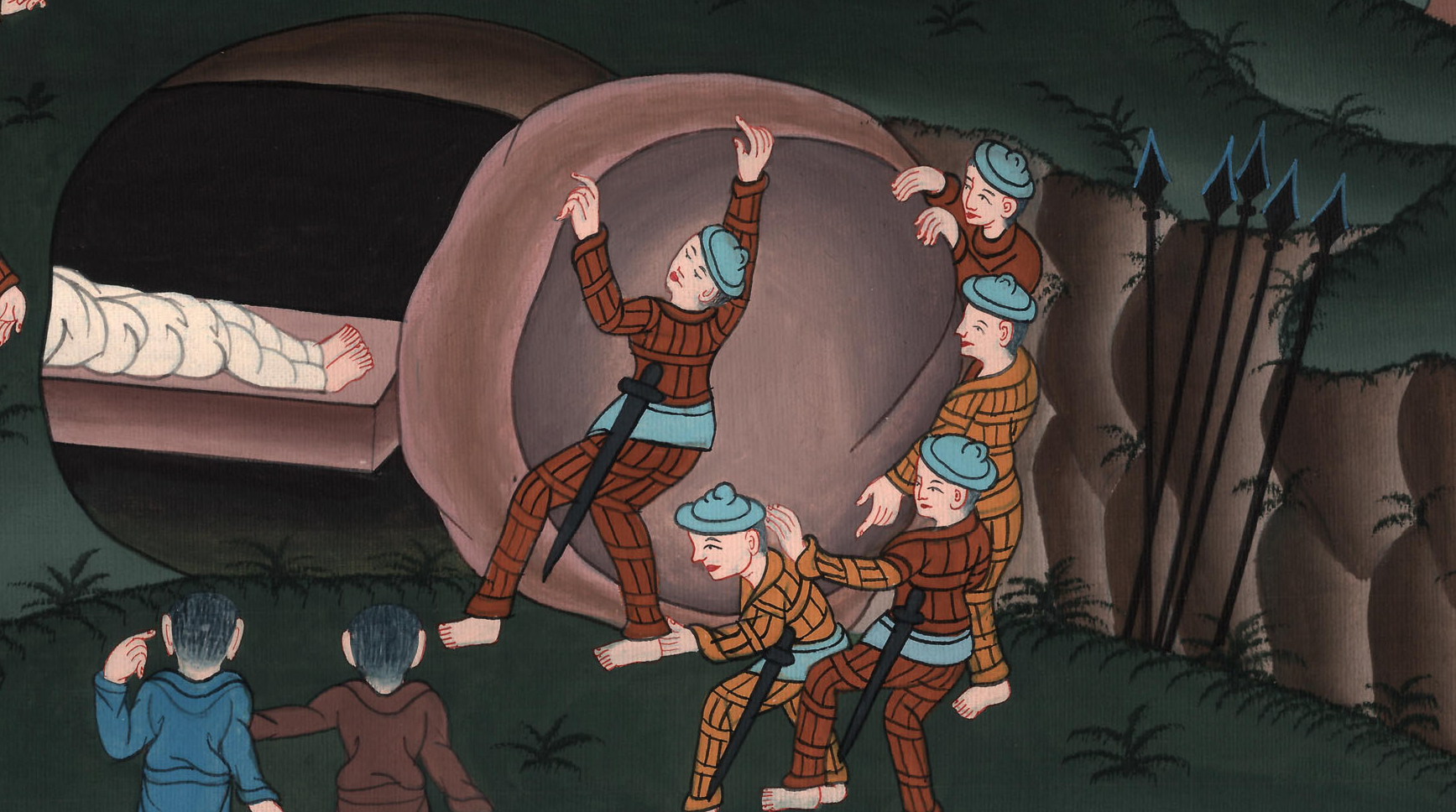 མད་ཐཱ 27:65
66སྲུང་དམག་འཁྲིད་དེ་ཁོ་ཚོས་དུར་ཁང་གི་ཁ་རྡོ་རྒྱ་ཡིས་བཏབ་ནས་སྲུང་དམག་རྣམས་སྲུང་དུ་བཅུག་གོ །
66So they went and secured the tomb by sealing the stone and posting the guard.
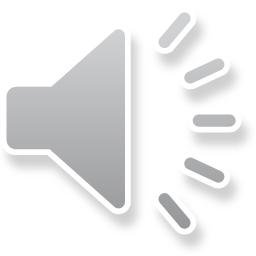 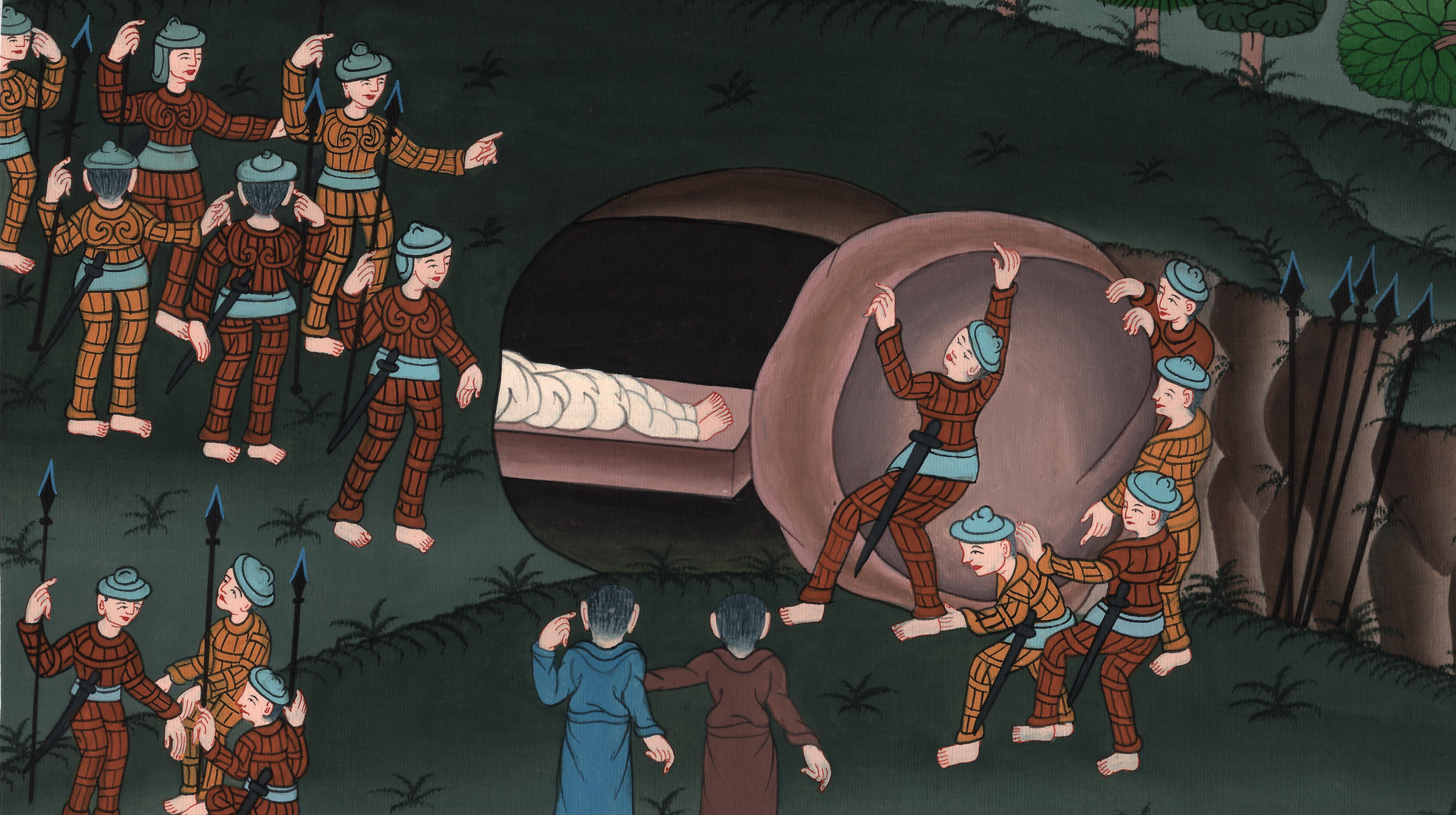 མད་ཐཱ 27:66
61ཡང་མིར་ཡམ་མག་དལ་མ་དང༌། མིར་ཡམ་གཞན་ཞིག་དུར་ཁང་ལ་ཁ་གཏད་ནས་དེར་བསྡད།
61Mary Magdalene and the other Mary were sitting there opposite the tomb.
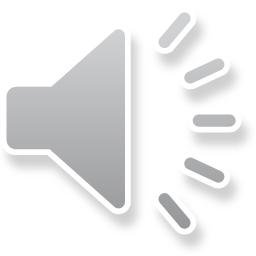 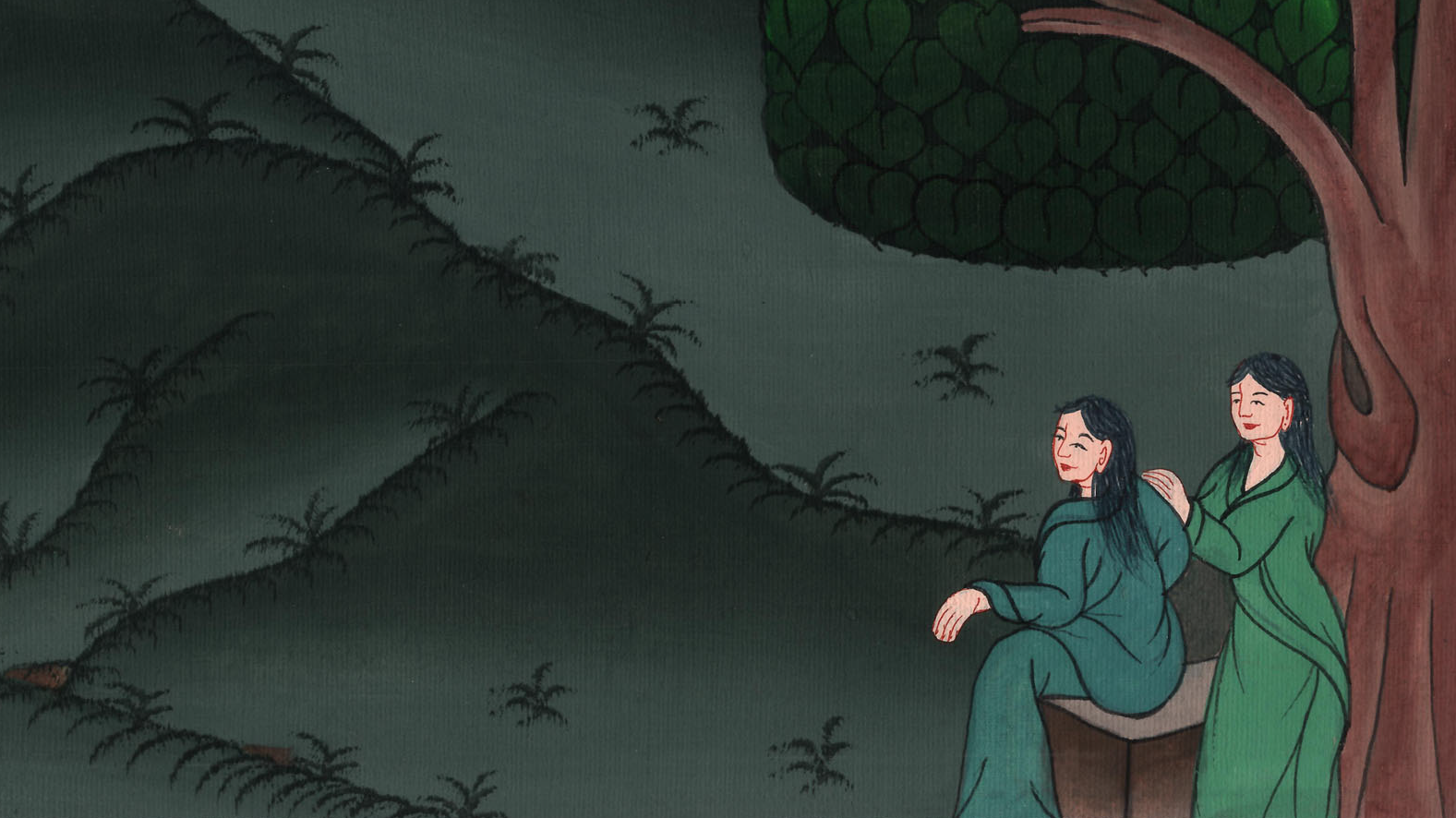 མད་ཐཱ 27:61